Experimental Design and Analysis
IN5060: Performance in distributed systems

Özgü Alay
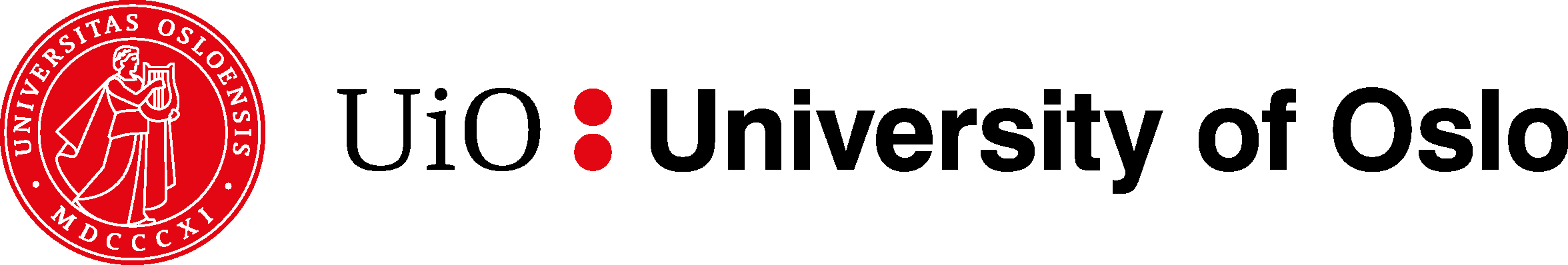 How to
Design a proper set of experiments for measurement. 
Estimate the contribution of each alternative to the performance. 
Check if the alternatives are significantly different.
Isolate the measurement errors. 
Develop a model that best describes the data obtained. 
Check if the model is adequate.
Example
Personal workstation design 
Processor: AMD Ryzen 3,5,9 or Intel Core i5, i7, i9. 
RAM size: 8G, 16GB, or 32GB bytes 
Storage: 512GB, 1TB, 2TB
Workload: Gaming, managerial, or scientific.
Terminology
Response Variable: Outcome. E.g., throughput, response time 
Factors (predictors): Variables that affect the response variable. E.g., CPU type, RAM size, etc... 
Levels (treatment): The values that a factor can assume, E.g., RAM size has three levels: 8G, 16GB, or 32GB bytes 
Primary Factors: The factors whose effects need to be quantified. E.g., CPU type, RAM size only, etc…
Secondary Factors: Factors whose impact need not be quantified. E.g., the workloads.
Replication: Repetition of all or some experiments.
Experimental Design
The number of experiments, the factor level and number of replications for each experiment. 
Simple Designs: Vary one factor at a time 


Not statistically efficient. 
Wrong conclusions if the factors have interaction. 
Full Factorial Design: All combinations


Can find the effect of all factors.
Too much time and money.
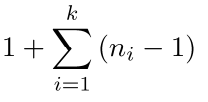 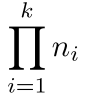 How to choose the factors?
Domain knowledge is needed to define the primary/secondary factors
System limitations: controllable parameters, number of repetitions, etc…

Assume you want to measure the performance of a oprational 4G network, what factors can you control?
Statistical Significance
Dunn’s test is used to identify significant difference between the means of two or more distributions for a given confidence interval

Null Hypothesis: There is no significant difference between the two distributions
Alternative Hypothesis: There is significant difference between the two distributions.

If the p-value is less than a specified significance level (α) (usually 0.05, 0.01 or 0.001), you can declare the difference to be statistically significant and reject the test's null hypothesis.

The lower the p-value, the more significant the difference is!
Modelling: Simple Linear Regression
Regression Model: Predict a response for a given set of predictor variables. 
Response Variable: Estimated variable 
Predictor Variables: Variables used to predict the response. predictors or factors 
Linear Regression Models: Response is a linear function of predictors. 
Simple Linear Regression Models: Only one predictor
What is a good model?
Check visiually first how your data looks
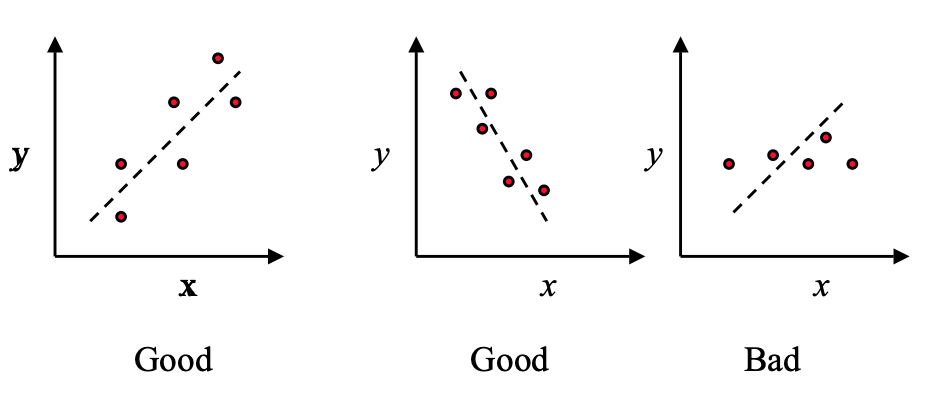 A simple good model
Choose the line that minimizes the sum of squares of the errors

where,    is the predicted response when the predictor variable is x. 
The parameter b0 and b1 are fixed regression parameters to be determined from the data. 
Given n observation pairs {(x1, y1), …, (xn, yn)}, the estimated response for the ith observation is:
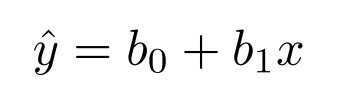 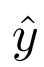 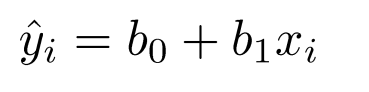 Minimizing the error
The error is:


The best linear model minimizes the sum of squared errors (SSE):
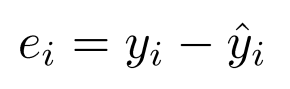 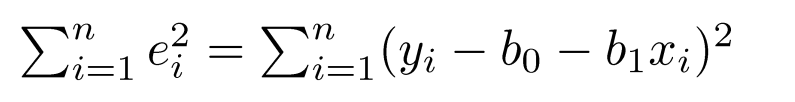 Common Mistakes in Experimentation
The variation due to experimental error is ignored.
Important parameters are not controlled. 
Effects of different factors are not isolated 
Simple one-factor-at-a-time designs are used 
Interactions are ignored 
Too many experiments are conducted

Remember the noise in real world measurements! We need STATISTICS 